Challenge Quiz – Back of your book
What does the term prevalence mean?
Jahoda suggested a definition of good mental health, by listing 6 characteristics a person should have. Name three of them.
What is the name of the other definition of mental health ?
According to current statistics, how many adults have a mental health problem? 		
    a) 1 in 6 	      b) 1 in 8 	c) 1 in 4
What is the most common type of mental health problem?
What does the term stigma mean?
What happened in 1959 which changed attitudes to mental health problems?
CHALLENGE QU: name a charity or campaign which has made changes to attitudes towards mental health problems.
Challenge Quiz – Back of your book
What does the term prevalence mean?
	How common something is
Jahoda suggested a definition of good mental health, by listing 6 characteristics a person should have. Name three of them.
Having high self-esteem		
Personal growth and self-actualisation 
Integration				
Autonomy
Accurate sense of reality		
Mastery of the environment
What is the name of the other definition of mental health ?
	Mental Health Continuum
According to current statistics, how many adults have a mental health problem? 		
c) 1 in 4

What is the most common type of mental health problem?
	Generalised Anxiety Disorder, or Depression
What does the term stigma mean?
	A strong sense of disapproval for something
What happened in 1959 which changed attitudes to mental health problems?
	The Mental Health Act (1959)
Name a charity or campaign which has made changes to attitudes towards mental health problems. 
	Time To Change, Changing Minds, World Mental Health Day
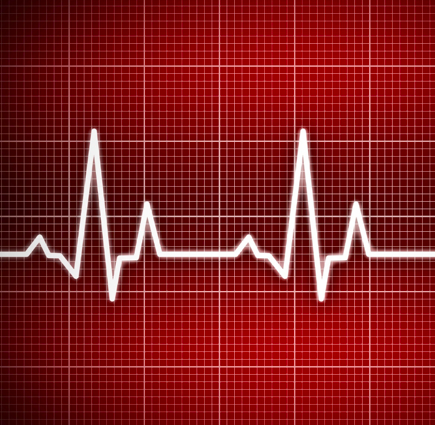 MASTER CLASS
Learning aim: Understand how a person gets a diagnosis of schizophrenia
Schizophrenia: The Clinical Characteristics
Know the definition of schizophrenia

Understand some of the symptoms of schizophrenia

Identify symptoms of schizophrenia in a scenario
Key Terms: 
	Schizophrenia		Symptoms
	Diagnosis			Psychotic
	Characteristics
Schizophrenia: The Clinical Characteristics
Write a definition – What do you think SCHIZOPHRENIA is?
A psychotic disorder where people lose their sense of self and reality
LO: Understand how a person gets a diagnosis of schizophrenia
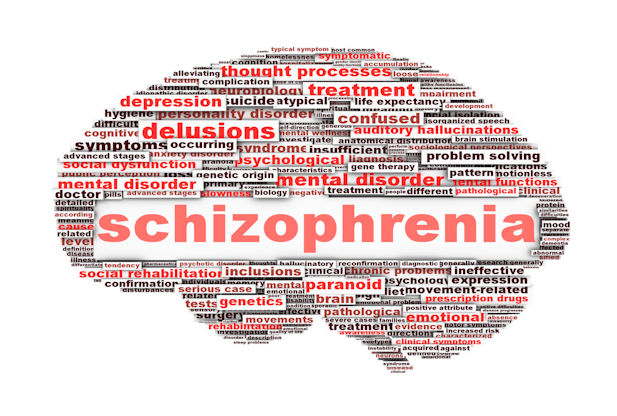 KNOW THE DEFINITION OF SCHIZOPHRENIA

UNDERSTAND SOME OF THE SYMPTOMS OF SCHIZOPHRENIA

IDENTIFY SYMPTOMS OF SCHIZOPHRENIA IN A SCENARIO
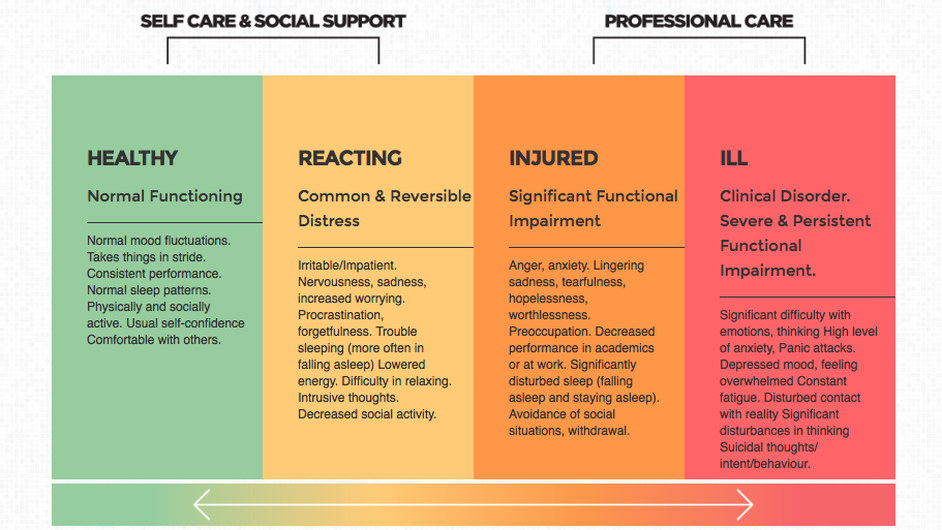 About Schizophrenia
Schizophrenia: The Clinical Characteristics
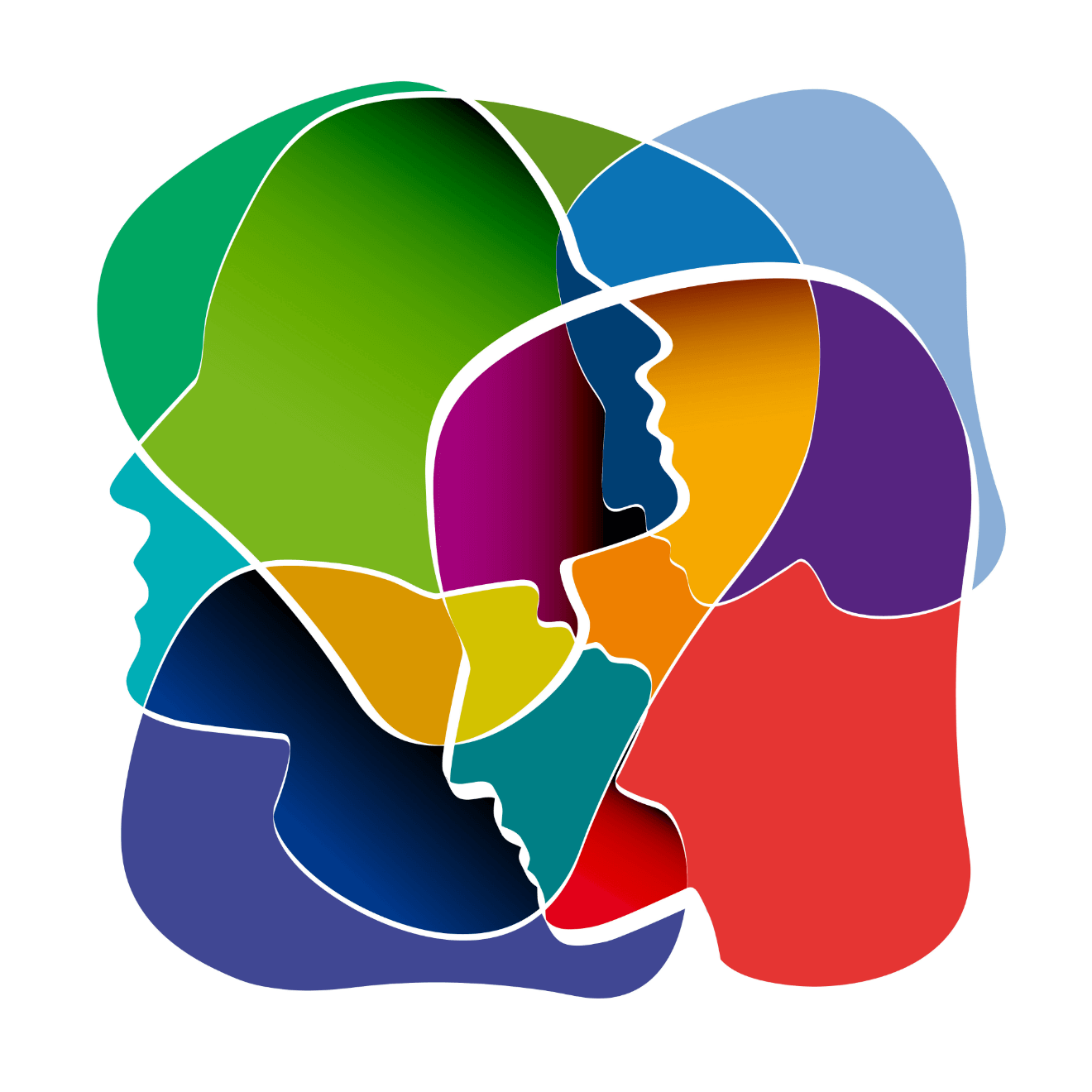 Schizophrenia is one of the most significant mental health disorders that a person can be diagnosed with as it is very severe and can last a lifetime.

Schizophrenia comes from Latin and can literally be translated as “Split Mind”. It is a disorder where individuals lose touch with reality.
LO: Understand how a person gets a diagnosis of schizophrenia
KNOW THE DEFINITION OF SCHIZOPHRENIA

UNDERSTAND SOME OF THE SYMPTOMS OF SCHIZOPHRENIA

IDENTIFY SYMPTOMS OF SCHIZOPHRENIA IN A SCENARIO
In your tables…
Schizophrenia: The Clinical Characteristics
Discuss – How would you know if someone had schizophrenia?

Each person needs to create a mindmap in your book of the answers.

Be ready to feedback!
LO: Understand how a person gets a diagnosis of schizophrenia
KNOW THE DEFINITION OF SCHIZOPHRENIA

UNDERSTAND SOME OF THE SYMPTOMS OF SCHIZOPHRENIA

IDENTIFY SYMPTOMS OF SCHIZOPHRENIA IN A SCENARIO
Diagnosing Schizophrenia
Schizophrenia: The Clinical Characteristics
The International Classification of Diseases (ICD) is a manual of mental disorders and their symptoms. 
It is used by medical professionals to diagnose mental health problems.
LO: Understand how a person gets a diagnosis of schizophrenia
KNOW THE DEFINITION OF SCHIZOPHRENIA

UNDERSTAND SOME OF THE SYMPTOMS OF SCHIZOPHRENIA

IDENTIFY SYMPTOMS OF SCHIZOPHRENIA IN A SCENARIO
Diagnosing Schizophrenia
Schizophrenia: The Clinical Characteristics
The ICD states that for a person to be diagnosed with schizophrenia, they will present symptoms most of the time during an episode of psychotic illness lasting at least one month. 
The symptoms will be at least one from column A, or two from column B in the table below.

You have a printed copy of the table – read through and glue in to your book
LO: Understand how a person gets a diagnosis of schizophrenia
KNOW THE DEFINITION OF SCHIZOPHRENIA

UNDERSTAND SOME OF THE SYMPTOMS OF SCHIZOPHRENIA

IDENTIFY SYMPTOMS OF SCHIZOPHRENIA IN A SCENARIO
Diagnosing Schizophrenia
Symptoms of Schizophrenia
Schizophrenia: The Clinical Characteristics
The symptoms of schizophrenia are categorised easier using the following terms:
Thought disturbances
Delusions
Hallucinations
Disorganised speech
Catatonic behavior
Negative symptoms
Each of these links with a box on the table.
LO: Understand how a person gets a diagnosis of schizophrenia
KNOW THE DEFINITION OF SCHIZOPHRENIA

UNDERSTAND SOME OF THE SYMPTOMS OF SCHIZOPHRENIA

IDENTIFY SYMPTOMS OF SCHIZOPHRENIA IN A SCENARIO
Symptoms of Schizophrenia
Schizophrenia: The Clinical Characteristics
Read through and identify each of the following symptoms in the case study of Peter.

Thought disturbances
Delusions
Hallucinations
Disorganised speech
Catatonic behavior
Negative symptoms
LO: Understand how a person gets a diagnosis of schizophrenia
KNOW THE DEFINITION OF SCHIZOPHRENIA

UNDERSTAND SOME OF THE SYMPTOMS OF SCHIZOPHRENIA

IDENTIFY SYMPTOMS OF SCHIZOPHRENIA IN A SCENARIO
The Case Study of Peter
Peter was diagnosed with schizophrenia at the age of 23. He claimed to hear voices of secret agents who were plotting to kidnap him. He strongly believed that the agents were able to read his mind and that they were intercepting his thoughts as they left his head. He was convinced that he was in real danger and as a consequence locked himself in his flat for days on end. 

On one occasion, when his brother broke in and found him, Peter was sitting in a chair but in a contorted, uncomfortable way. His brother described Peter as being statue-like and completely unresponsive. Peter has spent time on a psychiatric ward. On the ward, Peter became very agitated and spoke almost constantly – although there was little substance or meaning to anything that he said. 

His symptoms subsided after a while and, following drug treatment, he was allowed to back to his family home. Since being back with his parents, Peter has become very withdrawn and seems to lack any motivation.
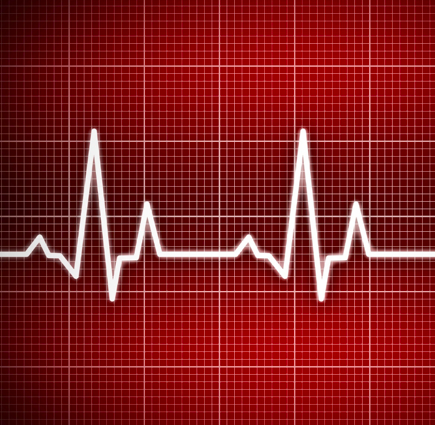 WORKSHOP
Learning aim: Understand how a person gets a diagnosis of schizophrenia
Schizophrenia: The Clinical Characteristics
Know the definition of schizophrenia

Understand some of the symptoms of schizophrenia

Identify symptoms of schizophrenia in a scenario
Key Terms: 
SchizophreniaSymptoms
Diagnosis
Psychotic
Characteristics
New Learning: Understand how a person gets a diagnosis of schizophrenia.
Next step: Exploring theories on schizophrenia
Learning
 path
Progress Step 3
EXPLORE & EVALUATE: 
How symptoms are presented and how they affect individuals
Success
Conduct a case study using the ‘Living with Schizophrenia’ worksheet and watching the documentary on the website: https://passmorespsychology.weebly.com/schizophrenia---theories.html .
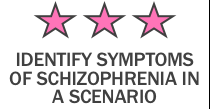 Progress Step 2
EXPLORE & REPRESENT:
The symptoms of schizophrenia
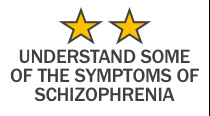 Success:
Create a leaflet for a psychiatrist’s waiting room outlining the symptoms of schizophrenia.
Progress Step 1
EXPLORE & PRESENT:
Key terms within the symptoms of schizophrenia
Success:
Research the meanings of new words in the table of symptoms, and create a glossary of them.
Make sure that you have a clear definition for each.
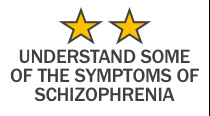 RESOURCES: have your textbook and go to https://passmorespsychology.weebly.com/the-basics.html